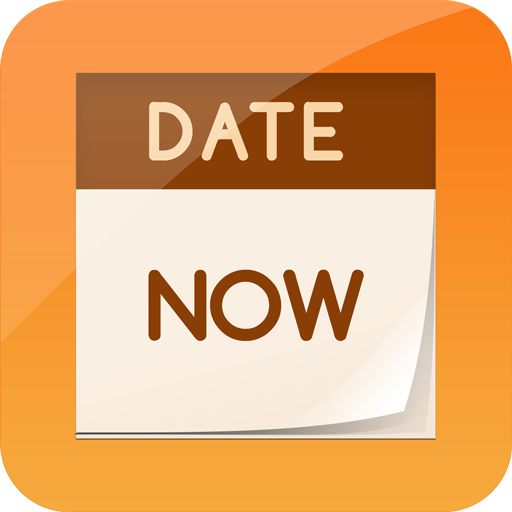 We are pleased to invite you to the webinar:
June 2nd 
4-6 pm (CET)
“Functional decline and autonomy in elderly adults”
As part of the Webinar Series dedicated to: CHALLENGES AND SOLUTIONS TO AGING IN PLACE
Stéphane Baudry, PhD
Université Libre de Bruxelles
Registration via:
https://docs.google.com/forms/d/e/1FAIpQLScjTqrybkIZbXk72QKzIPdsFth8WLDpr85ics0rRRsGdpKNgg/viewform?usp=sf_link